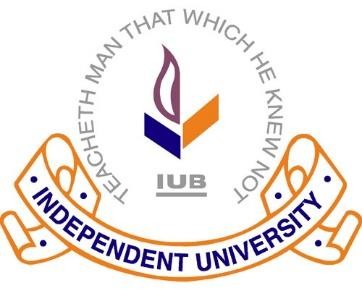 Effectiveness of Drinking Water Interventions on Health Outcomes in Global Humanitarian Crisis: A Systematic Review
Thesis Presented by Samiha Nuzhat (Student ID: 2031393)
Supervised by Dr. Kamran ul Baset

School of Pharmacy and Public Health, Independent University Bangladesh
Date of Presentation: 19 May 2022
Slide 1 out of 18
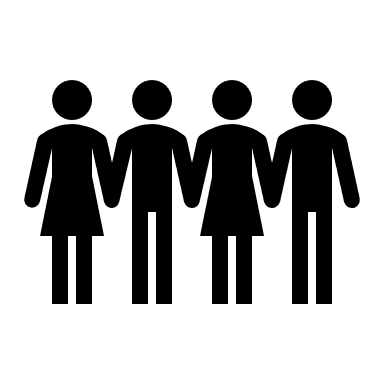 INTRODUCTION
Humanitarian Crisis: “Any disaster (natural or man-made) which arises the need of international humanitarian support for the affected population” (Anderson & Gerber, 2018)
Access to Unsafe Water Sources:Violation of environmental & social justiceCausing 2.2% of global deaths (WHO, 2022)
Water in Humanitarian Crisis:Minimum standard: 15L/person/day (UNHCR & WHO, 2021)Common sources: Boreholes, unprotected dugwells, surface water, piped network etc.

RATIONALES OF THE STUDY
274 million people – in need of humanitarian aid(UNOCHA, 2022)
Stages of Crisis
Mitigation
Preparedness 
Response
Recovery

(IOM, 2022)
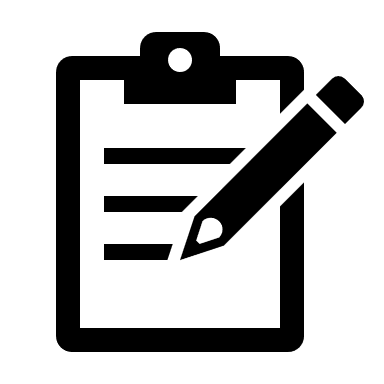 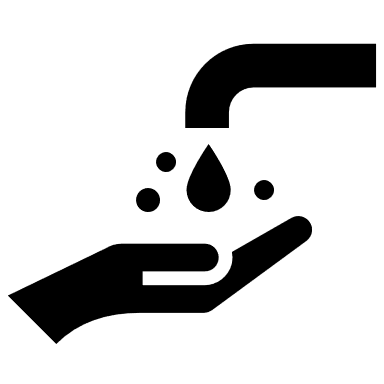 1 in 3 people
has no access to safedrinking water sources(WHO, 2019)
Slide 2 out of 18
Slide 2 out of 18
RESEARCH QUESTION
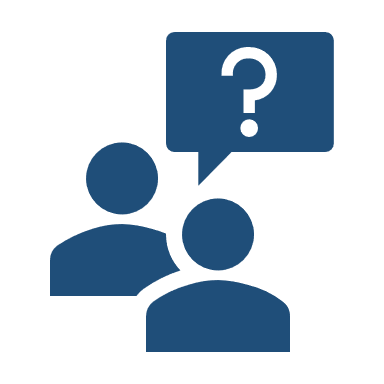 “How drinking water interventions adopted in global humanitarian emergencies influenced health outcomes of the beneficiaries?”
Slide 3 out of 18
STUDY OBJECTIVES
General Objective: 
	To explore how different drinking water interventions adopted in global humanitarian emergencies influenced the health outcomes of the beneficiaries
Specific Objectives: 
To identify health outcomes that improved through different drinking water interventions adopted during global humanitarian emergencies.
To determine drinking water interventions adopted during global humanitarian emergencies that couldn’t assure expected improvements in health outcomes.
To examine the quality and quantity of scientific evidence on drinking water interventions-mediated health outcomes specifying to the context of humanitarian emergencies.
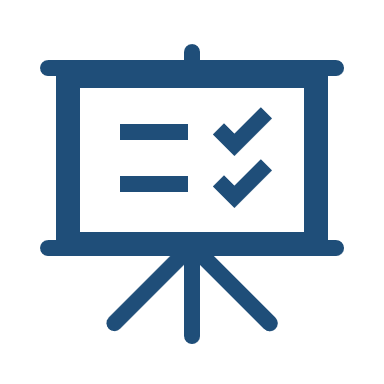 Slide 4 out of 18
METHODOLOGY
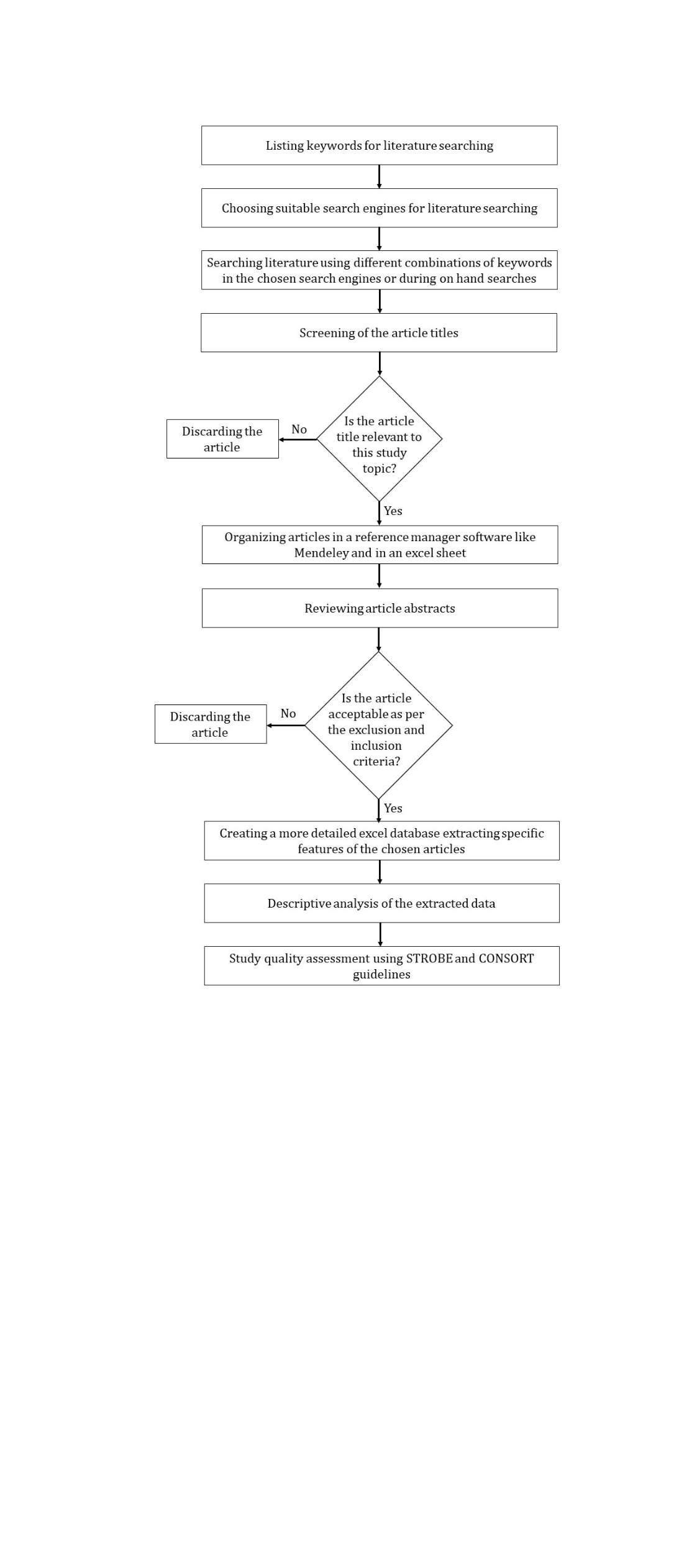 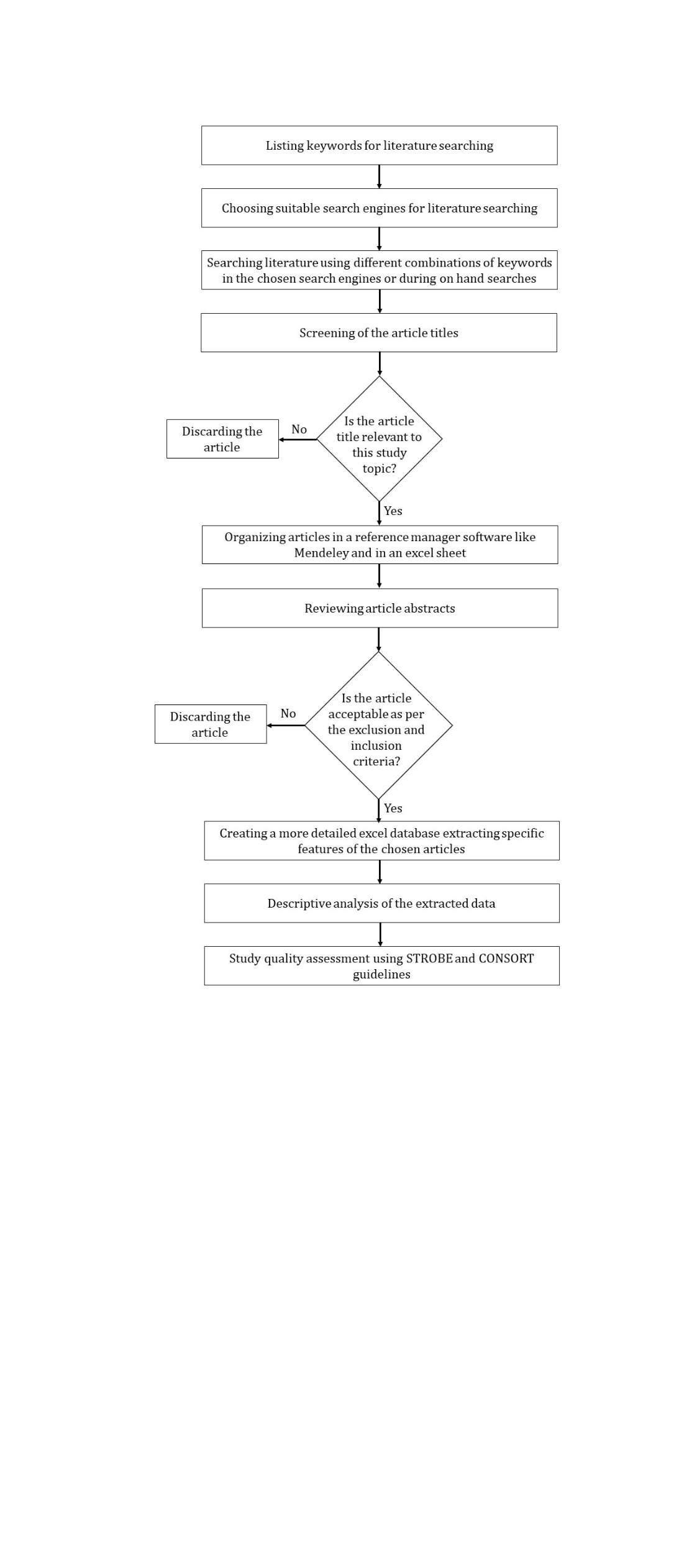 Slide 5 out of 18
METHODOLOGY
Table: List of Keywords
Tools Used
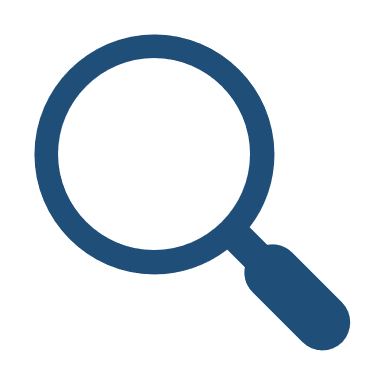 Search Engines: 
Wiley Online Library
EBSCO
Springer
Hand Search Using PubMed
Hand Search Using Google Scholar
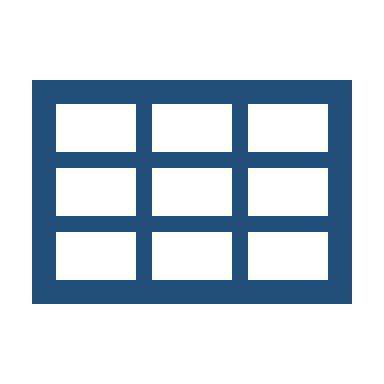 Information Management: 
Microsoft Excel 2013
Mendeley
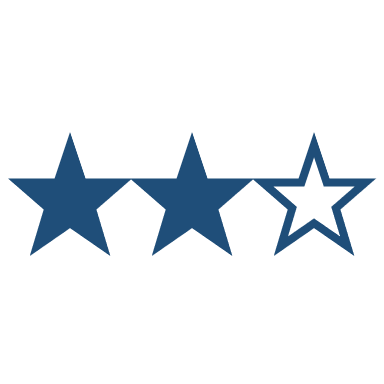 Study Quality Assessment: 
STROBE Checklist (Observational Studies)
CONSORT Checklist (Interventional Trials)
Slide 6 out of 18
METHODOLOGY
Table: Study Selection Criteria
Slide 7 out of 18
Additional records through hand searching (n = 1009)
Identification
Records identified through database searching  (n = 1240)
RESULTS
Records after duplicates removed (n = 1978)
Screening
Eligibility
Records excluded (n = 1955)
Records screened (n = 1978)
Included
Full text articles assessed for eligibility (n = 23)
Full text articles excluded with reasons (n = 16)
Finally selected articles (n = 7)
Figure: Distribution of Finally Selected Articles according to Search Engines
Figure: PRISMA Flow Diagram Summarizing the Findings from Literature Searching
Slide 8 out of 18
RESULTS
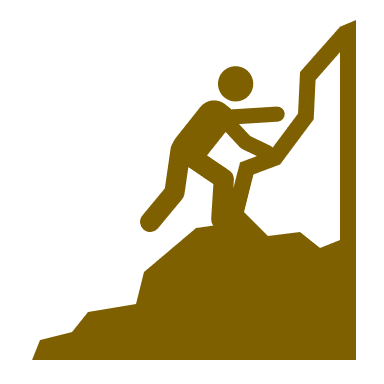 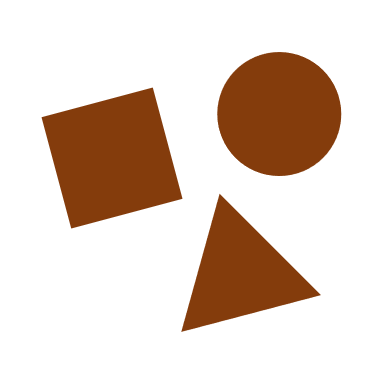 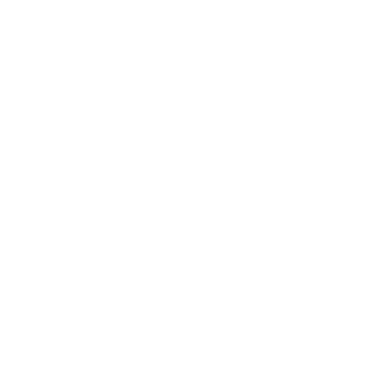 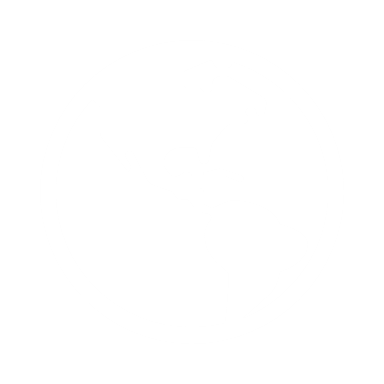 Stage of the Crisis
Type of Affected Population
Type of Crisis
Drinking Water Interventions
Early (1)
Water Filter (1)
Acute (3)
Recovery (1)
Safe Water Storage (Distribution & Cleaning) (3)
Post-collection Water Treatment(Chlorine / Flocculant) (3)
Early Recovery(2)
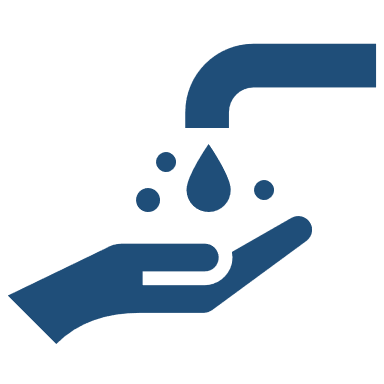 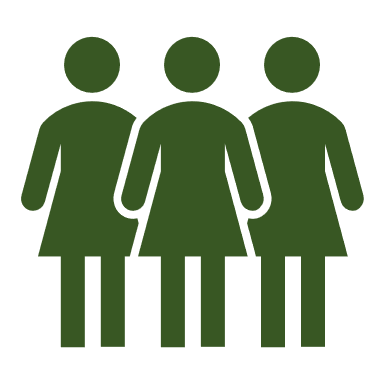 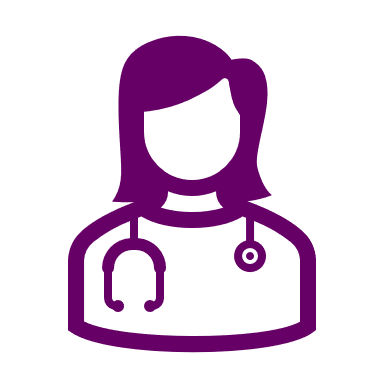 Health Outcomes
Diarrhea & Cholera (1)
Diarrhea (6)
Slide 9 out of 18
RESULTS
Table: Study methodology of the seven selected studies
* IT = Intervention Trial;   LS = Longitudinal Study;   SR = Self-report;   I = Incidence;   P = Prevalence
Slide 10 out of 18
RESULTS
Table: Major study findings of the seven selected studies
Slide 11 out of 18
RESULTS
Figure: Quality rating of the seven selected studies
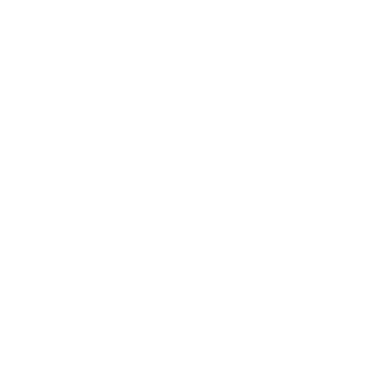 CONSORT
STROBE
Slide 12 out of 18
DISCUSSIONS
Variety of Contexts Covered:
Study contexts covered concentrated camp setting to dispersed humanitarian emergency crisis context, studies from two continents, natural catastrophic crisis to human-made crisis, variety in study designs and multiple stages of the crisis etc.
Lack of documentation has been noticed for emergencies held in Asian regions

Study Quality Assessment:
Overall assessment on study quality is not up to the mark as per STROBE & CONSORT guidelines.
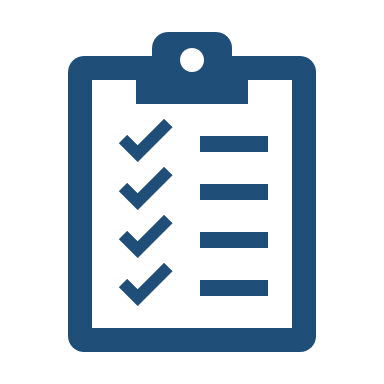 Slide 13 out of 18
DISCUSSIONS
Effective Drinking Water Interventions during Emergencies:
Can be classified as followed –   a)  Safe water storage (distribution & cleaning)			                b)  Post-collection water treatment			                c)   Water filter
Water contamination is common at source and even at the stages associated with collection, transportation & storage.
Ineffectiveness of water interventions intensifies with poor sanitation and hygiene practices (WHO, 2022)
Comparatively more positive outcomes are noticed at the recovery stages of the humanitarian crisis (Anderson & Gerber, 2018)
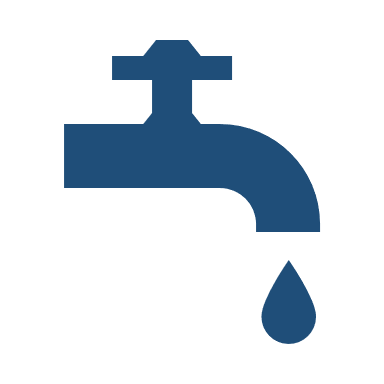 Slide 14 out of 18
DISCUSSIONS
Health Outcome Assessment during Emergencies:
Self-reporting (arranged through frequent visits) is the most popular tool for health outcome assessment when there are limited scopes for clinical and laboratory analysis 
Health outcomes (i. e. mortality, morbidity, non-communicable diseases etc.) are rarely connected with drinking water interventions (Branca et al., 2019; Wimalawansa, 2016)
Drastic reductions in diarrheal episodes can be assured by safe water storage during emergency, especially among children (Clasen, 2015)
Time limitations & frequent changes in crisis stages limits scopes for health outcome assessment (Patel et al., 2014)
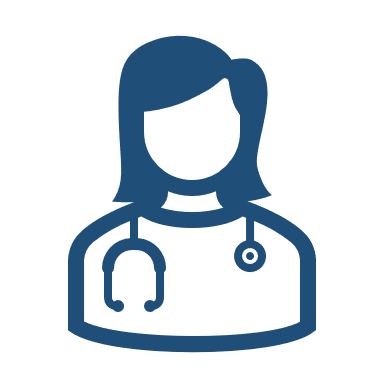 Slide 15 out of 18
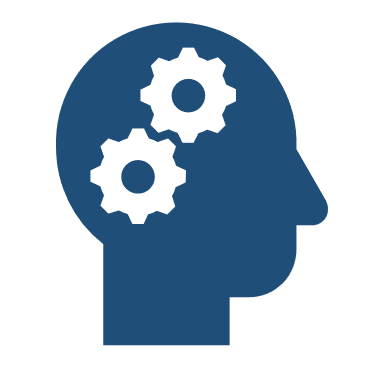 DISCUSSIONS
Limitations of the Study: 

Limited number of databases searched; to overcome this more effort was put into hand-searching in PubMed & Google Scholar

Very specific and narrowed down study selection criteria

Lack of variation in the number of health outcomes assessed
Slide 16 out of 18
CONCLUSION
RECOMMENDATIONS
Evidence show positive health outcomes brought by different drinking water interventions adopted during emergencies.

Adequacy and quality of available research is not much satisfactory as per quality rating using STROBE & CONSORT checklist.

Health outcomes-mediated by drinking water is often limited to diarrheal diseases only.

Drinking water interventions improved the conditions of diarrheal outbreak-prone camp setups.
Inclusion of wide-scale public health aspects with drinking water interventions

More epidemiological data collection during humanitarian emergencies

Potential biases and confounding factors should be well-identified
Slide 17 out of 18
REFERENCES
Anderson, M. & Gerber, M. (2018). Introduction to Humanitarian Crisis, Health in Humanitarian Emergencies, Cambridge University Press.
Branca, F., Lartey, A., Oenema, S., Aguayo, V., Stordalen, G. A., Richardson, R., ... & Afshin, A. (2019). Transforming the food system to fight non-communicable diseases. Bmj, 364.
Clasen, T. (2015). Household water treatment and safe storage to prevent diarrheal disease in developing countries. Current environmental health reports, 2(1), 69-74.
IOM (2022). Humanitarian Emergencies: Overview. iom.int. 
Patel, M. D., Brice, J. H., Moss, C., Suchindran, C. M., Evenson, K. R., Rose, K. M., & Rosamond, W. D. (2014). An evaluation of emergency medical services stroke protocols and scene times. Prehospital Emergency Care, 18(1), 15-21.
UNHCR & WHO (2021). Water, Sanitation and Health: Humanitarian Emergencies, who.int.
UNOCHA (2022). Global Humanitarian Overview 2022, unocha.org. 
WHO (1995) Guidelines for the control of epidemics due to Shigella dysenteriae type 1. WHO/CDR/ 95.4. WHO, Geneva.
WHO (2022). Drinking-water: Key facts, who.int.
Wimalawansa, S. J. (2016). Effect of Water Hardness on Non-Communicable Diseases. Including Chronic Kidney Disease of Multifactorial Origin (CKDmfo/CKDuo), 1-11.
Slide 18 out of 18